Business Model Canvas
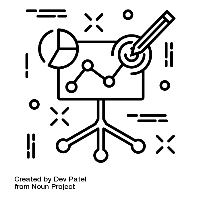 Begrippen
 De 11 bouwstenen
 Ecologische en sociale impact
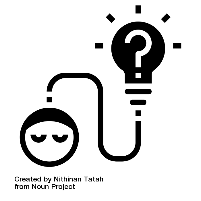 IBS Thema
Missie en visie
 Nieuwe economie
 Qredits
 Business Model Canvas
 Financieel management
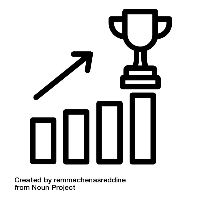 IBS Toetsing
 Kennistoets
 Ondernemersverslag
 Podcast
Doelstellingen
Kennis maken met het Business Model Canvas
 Kritisch en innovatief naar je onderneming kijken
 De betekenis de 11 bouwstenen van het Business Model begrijpen 
 Verbanden leggen tussen de 11 bouwstenen van het Business Model
 De ontwikkeling van je Business Model vastleggen
 Ondernemen!
The Business Model Canvas
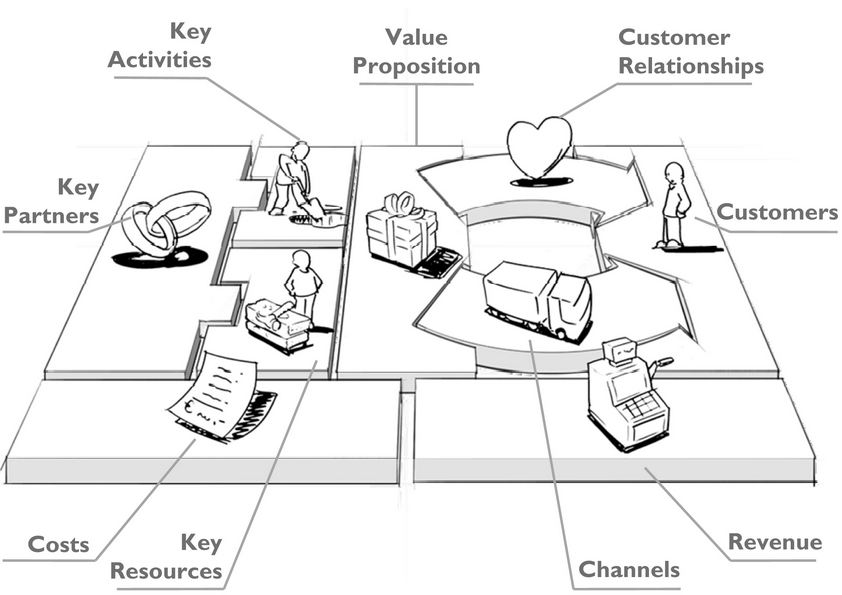 The Business Model Canvas
Afl. 1 Van idee naar Business Model
The Business Model Canvas
Afl. 2 Visualiseren van je Business Model
BMC – Voorbeeld KVK
Business Model Canvas: Uitleg + Voorbeeld | KVK - YouTube
The Business Model Canvas
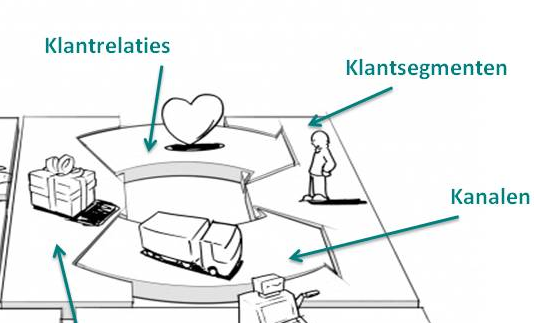 Per team 1 BMC
Maak 2 versies
Wat is het beginpunt?
Hoe groei je in je model?
Evalueer – maak foto’s – leg uit
The Business Model Canvas
Customer Segments

Voor wie voegen we waarde toe?

Wie is de klant?
B2B of B2C?
Massa- of nichemarkt?
Gesegmenteerd of standaard?
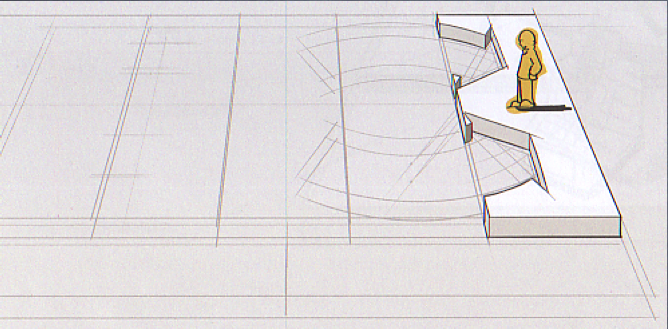 The Business Model Canvas
Value Propositions

Welke toegevoegde waarde leveren we?

Welke problemen helpen we op te lossen?

Wat bieden we elk afnemerssegment?

Welke afnemersbehoefte bevredigen wij?
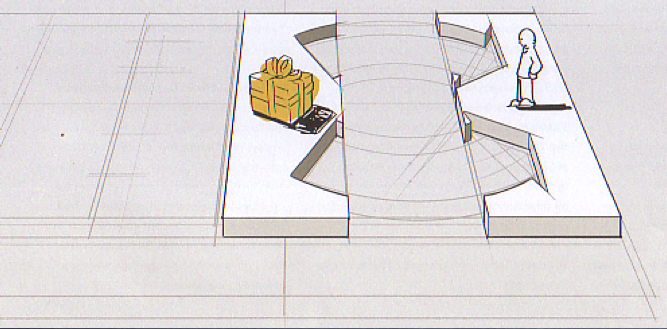 The Business Model Canvas
Channels

Hoe bereiken we onze klant?

Welke vorm van communicatie gebruiken we?
Hoe ziet ons distributie netwerk eruit?
Welke verkoopkanalen gebruiken we?
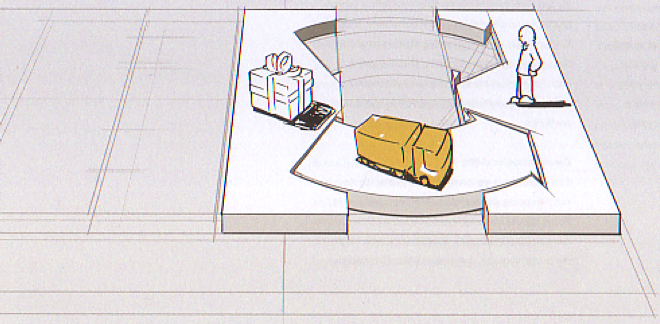 The Business Model Canvas
Customer Relationships

Welke relaties moeten we met elk van onze klanten aangaan?

Hebben we persoonlijk contact?
Maken we gebruik van accountmanagers?
Kiezen we voor selfservice?
Laten we de klant meebeslissen in het productie proces (cocreatie)?
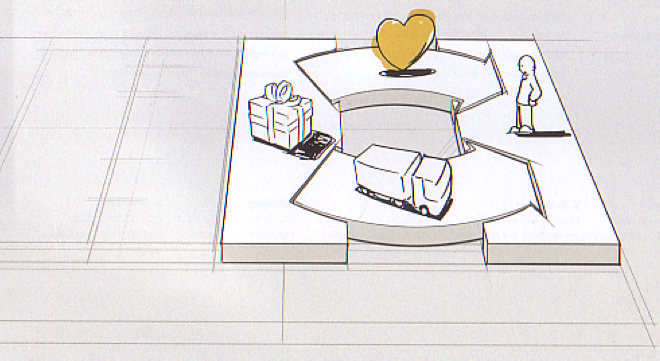 The Business Model Canvas
Revenue stream 

Hoe zullen geld gaan verdienen? 

Welk verdienmodel gaan we toepassen en hoeveel is de consument bereid te betalen?

Hoeveel klanten hebben we nodig?
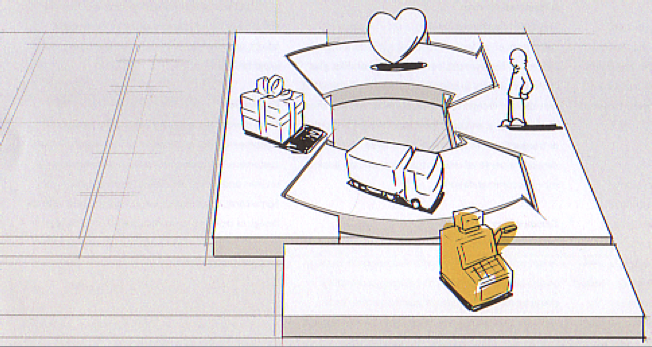 The Business Model Canvas
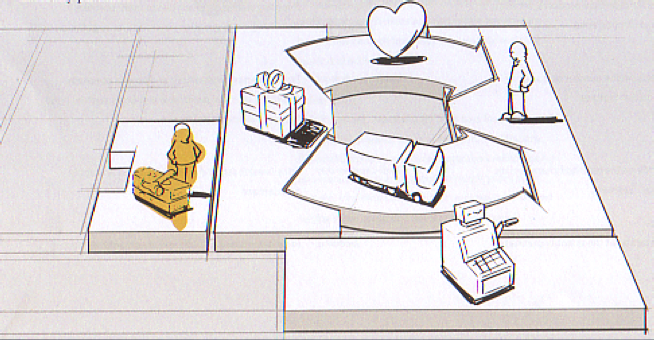 Key Resources

Welke middelen heb je nodig om te zorgen dat het businessmodel werkt

Fysiek: productiefaciliteiten, gebouwen, voertuigen, machines,etc.
Intellectueel: merken, patenten
Human Recources: personeel
Financieel:  financielen middelen.
The Business Model Canvas
Key Activities

Dit zijn de belangrijkste dingen die je onderneming moet doen om te zorgen dat het businessmodel werkt

Productie

Probleemoplossing/dienst

Platform/netwerk
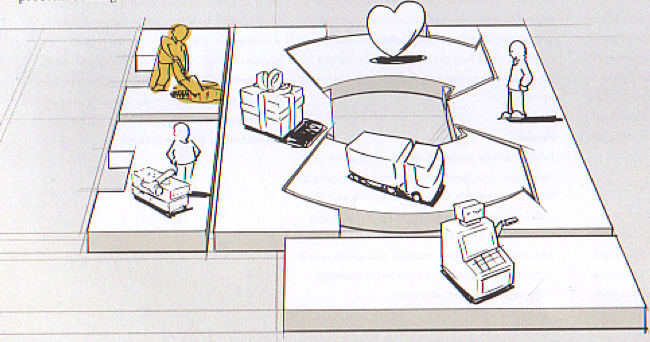 The Business Model Canvas
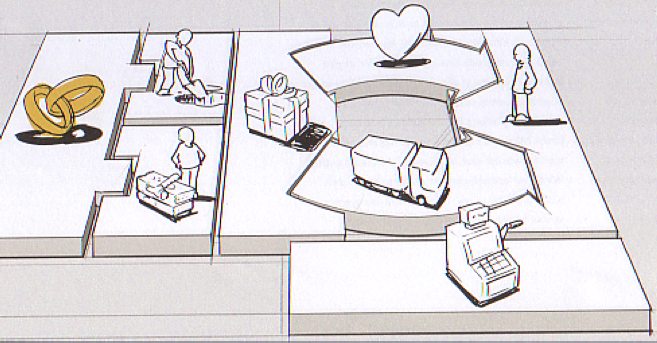 Key Partners

Dit beschrijft het netwerk van leveranciers en partners

Redenen voor het creëren van partnerschappen:

Optimalisering en schaalvoordelen

Beperken van risico en onzekerheid

Verkrijgen van bepaalde resources en activiteiten
The Business Model Canvas
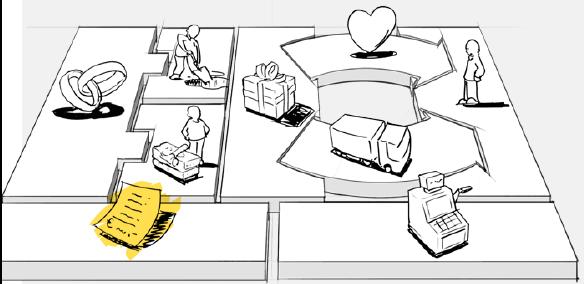 Cost Structure

Dit beschrijft alle kosten die worden gemaakt om een businessmodel te laten werken

Wat zijn de belangrijkste kosten?
Welke Key Resources zijn het duurst?
Welke kernactiviteiten zijn het duurst?
Wat voor soort kosten maken we?
The Sustainable Business Model Canvas
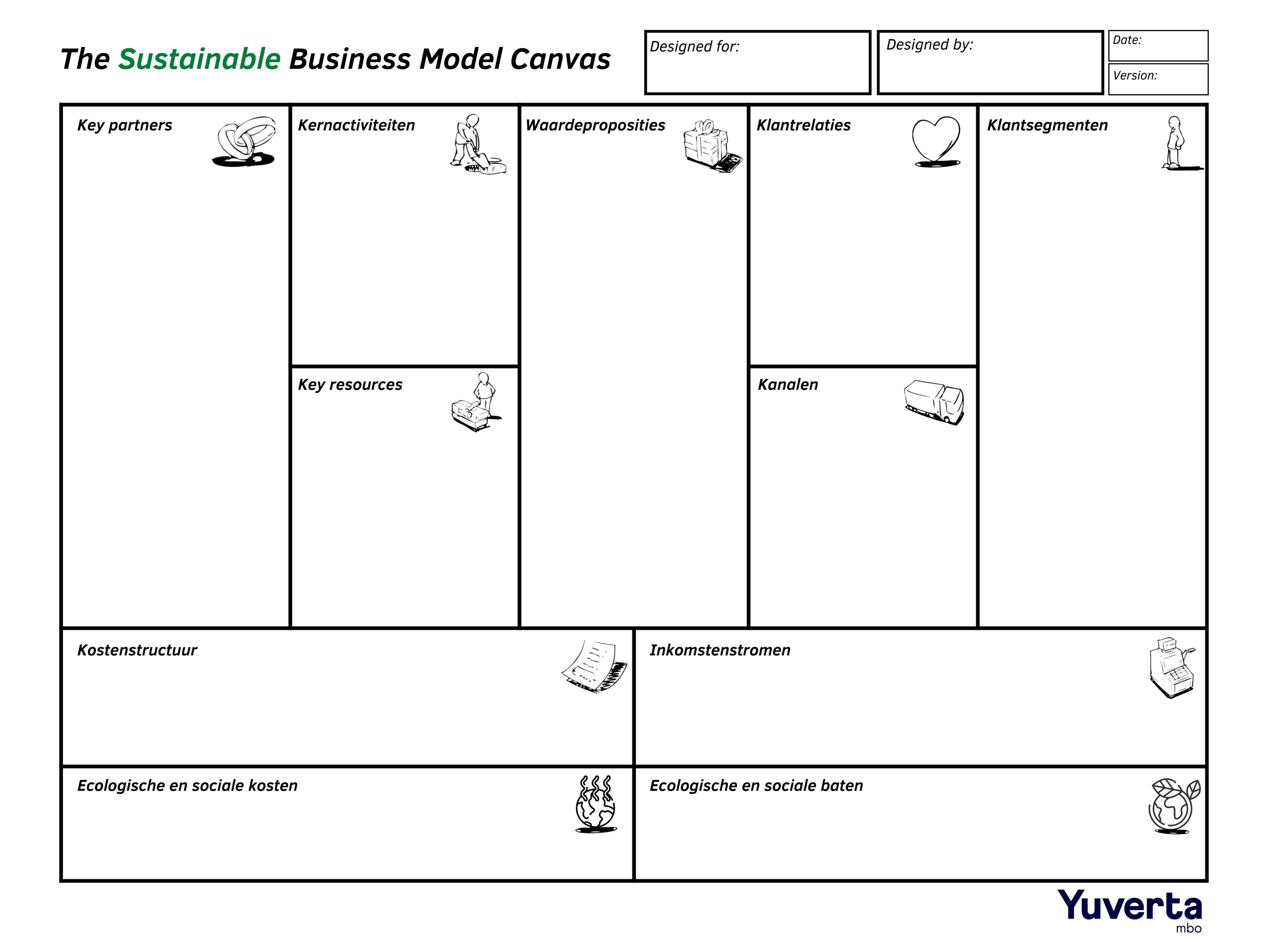 2324 MON LA4 Business Model Canvas
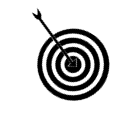 Leerdoel 
Na het maken van dit leerarrangement kun je:
De verschillende bouwstenen van het BMC benoemen.
Elke bouwsteen invullen in samenhang met jouw onderneming. 
De ontwikkeling van je BMC monitoren en daarop reflecteren.
Aan de hand van je BMC je bedrijf pitchen.
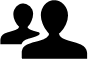 Samenwerking		 
Dit product maak je met je groep.
Lever je product in via Teams
Je wordt een groepje feedback friends geplaatst
Geef feedback op de producten van anderen en ontvang feedback
Beschrijf in je reflectieverslag hoe je het feedback geven ervaren hebt. 
Deadline: 16 januari 2023
Bijeenkomst feedback friends: 20 januari 2023
Product 
Een verslag met daarin een volledig ingevuld BMC zoals de bouwstenen in de reader beschreven zijn.
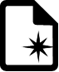 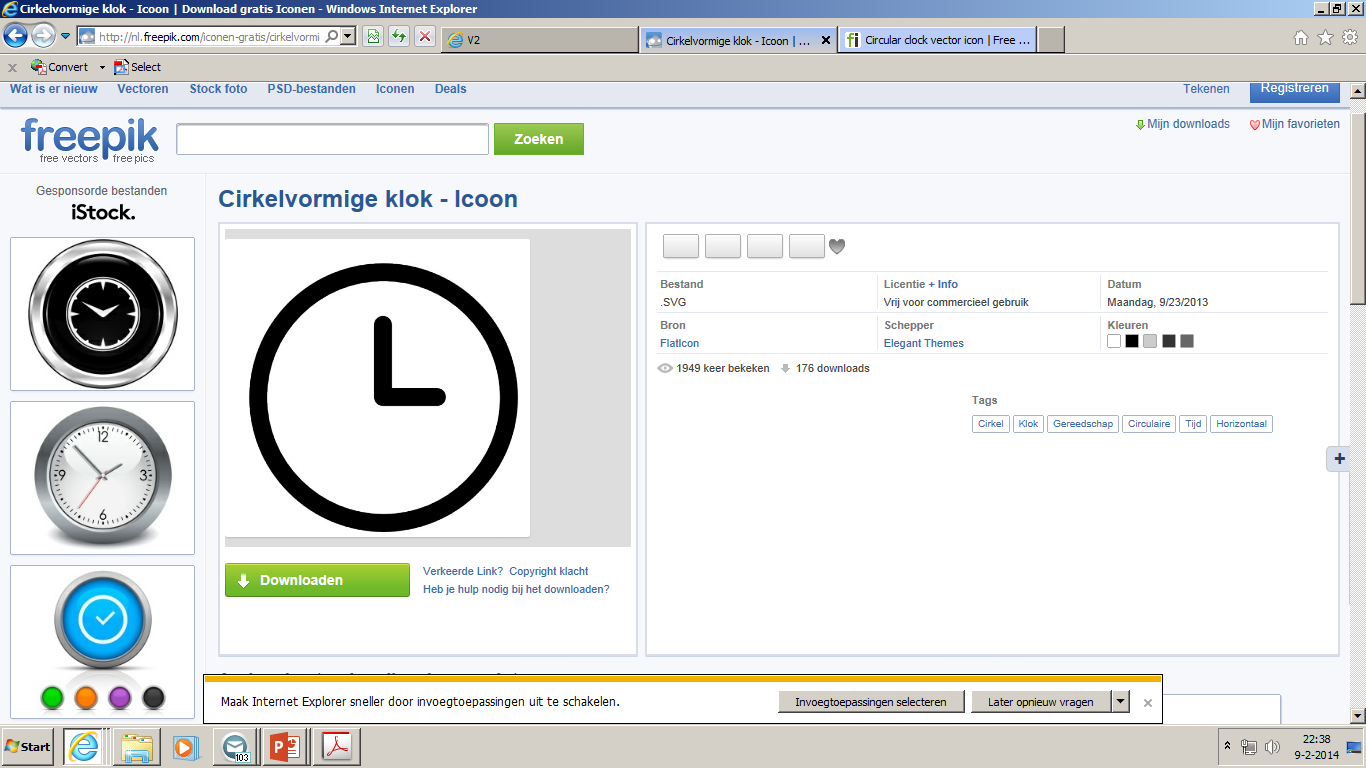 Bijeenkomsten & Tijd
IBS lessen over BMC en de Nieuwe economie
Projecturen
Stappen			
Vul voor je onderneming de 1ste versie in van het BMC. Dit doe je op basis van je eerste verwachtingen. Gebruik hiervoor het Sustainable Business Model Canvas format
Zorg voor een duidelijke en realistische samenhang tussen de bouwstenen.
Aan de hand van de lessen ga je iedere bouwsteen uitlichten en verbeteren/versterken. 
Wees kritisch op de veranderingen die je aanbrengt; wat heeft een verandering in een bouwsteen voor gevolg op de andere bouwstenen?
Aan de hand van je BMC ga je aan de slag met de uitvoering van jullie prototype/ try-out.
Het prototype/ try-out dient voor de Dragons’ Den uitgevoerd te zijn.
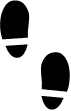 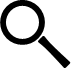 Bronnen
Reader BMC (op Wikiwijs)
E-Campus Qredits (login.e-campus.nl)
https://www.strategyzer.com/
Opdracht
Teken op een A3 vel het Sustainable Business Model Canvas
Kies een bedrijf uit de lijst van Duurzaamste bedrijf van Nederland (https://duurzaamstebedrijfvannederland.nl/)
Werk de 11 bouwstenen uit voor het gekozen bedrijf a.d.h.v.:
Interne bronnen (van het bedrijf zelf)
Externe bronnen
Eigen interpretatie